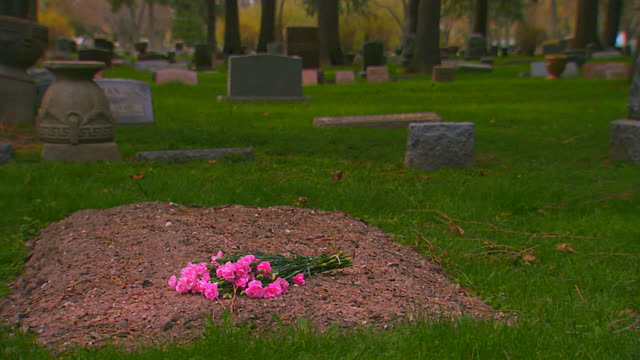 What Will Live Beyond My Grave?
Job 17:1-15
Job 17:1-15
1 “My spirit is broken, my days are extinguished, the grave is ready for me….
“The grave is ready for me…
8 “Upright men are astonished at this, and the innocent stirs himself up against the hypocrite. 9 Yet the righteous will hold to his way, and he who has clean hands will be stronger and stronger. 10 “But please, come back again, all of you, for I shall not find one wise man among you. 11 My days are past, my purposes are broken off, even the thoughts of my heart. 12 They change the night into day; ‘The light is near,’ they say, in the face of darkness. 13 If I wait for the grave as my house, if I make my bed in the darkness, 14 if I say to corruption, ‘You are my father,’ and to the worm, ‘You are my mother and my sister,’ 15 Where then is my hope? As for my hope, who can see it?”
Fear: What will be my lasting effect?
Where then is my hope?
…Who can see it”
What Can Last Beyond My Grave?
Lessons We Can Leave After Our Death
Our Priorities & Values (Heb. 11:4)
Gen. 4:3-5  Able still teaches by his “more excellent” gift
Heb. 11:24-26  Moses showed proper values & priorities
Matt. 6:19-21, 33  Jesus taught this principle as primary
Our Character (Matt. 26:6-13)
Mk. 14:8  Character seen by our use of what we can do
Jas. 4:10  Humility in character is foundational to service
Our Teaching of Truth (2 Pet. 1:15)
2 Pet. 1:16f  Faith in truth’s certainty leaves impact on all
Psa. 78:5-7  Law taught so future generation may know it
1 Tim. 4:6-11  Teaching the truth is tied to trust in God